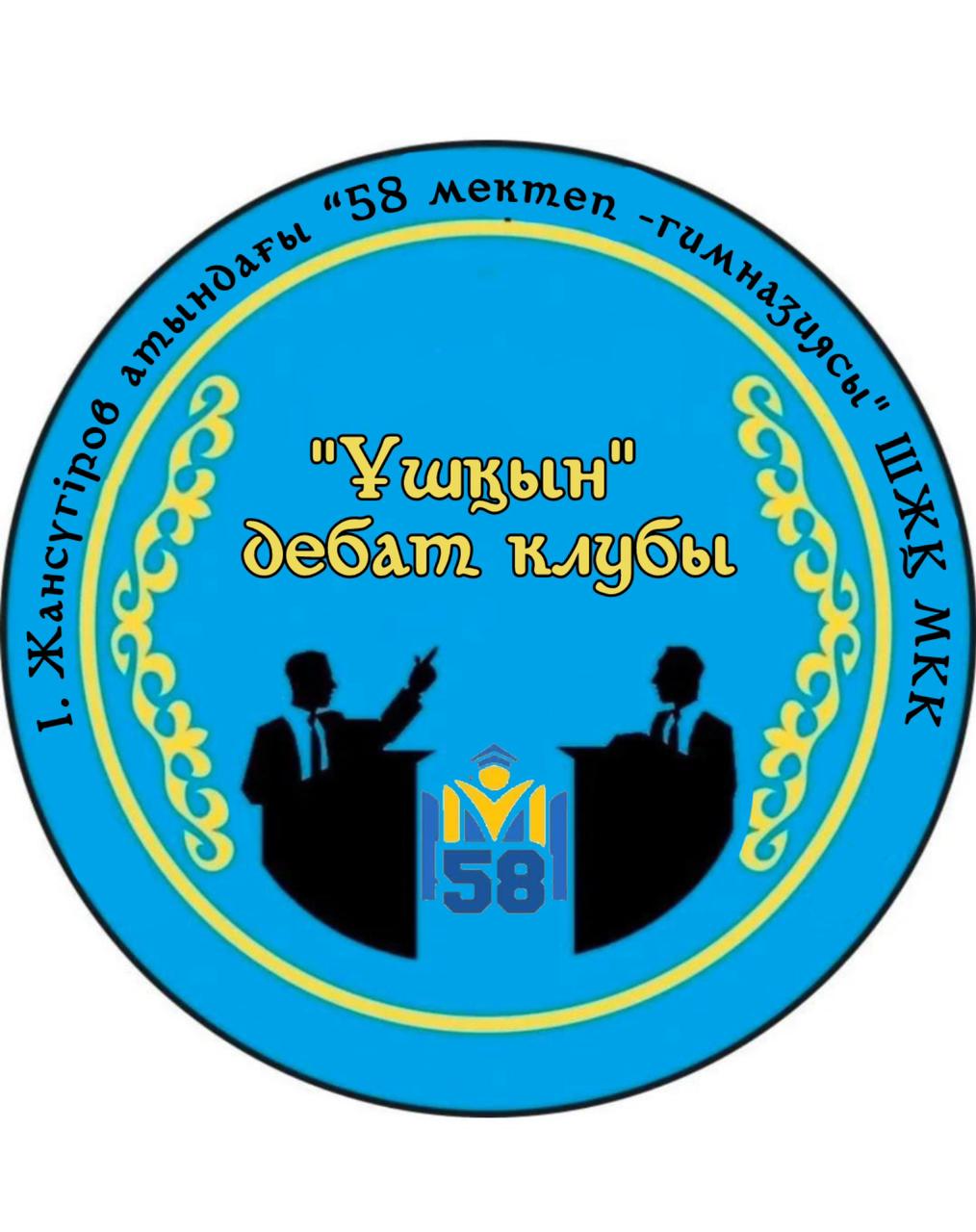 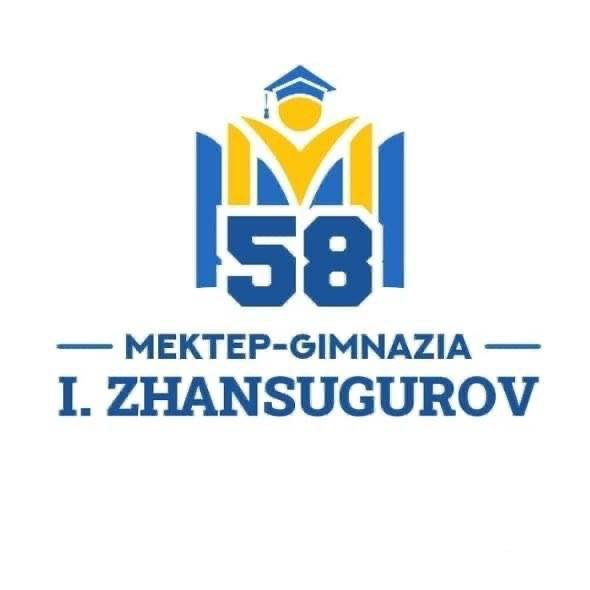 Астана қаласы әкімдігінің «І.Жансүгіров атындағы №58 мектеп-гимназия» ШЖҚ МКК
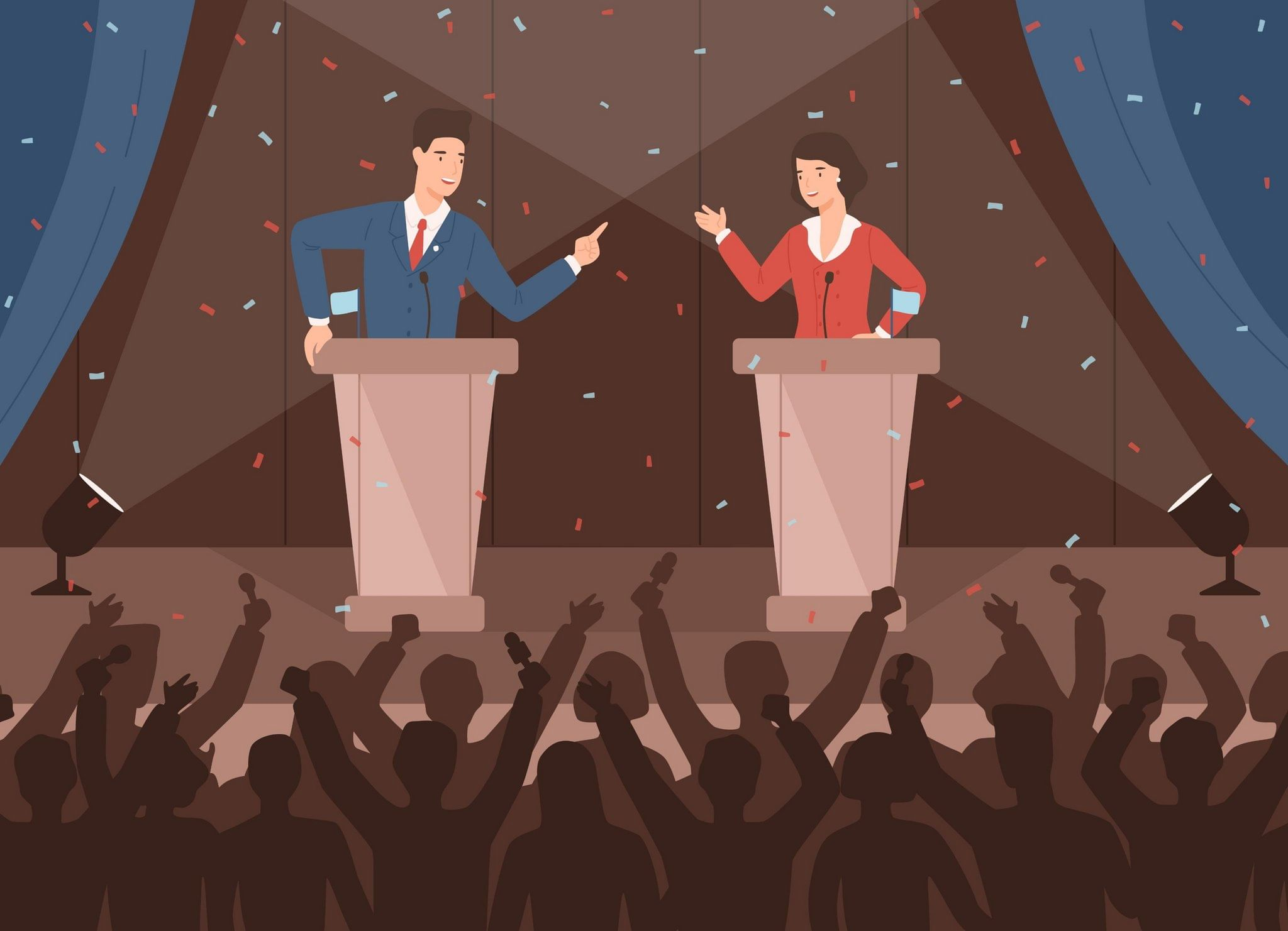 6-7 сынып оқушылары арасындағы дебат турнирі
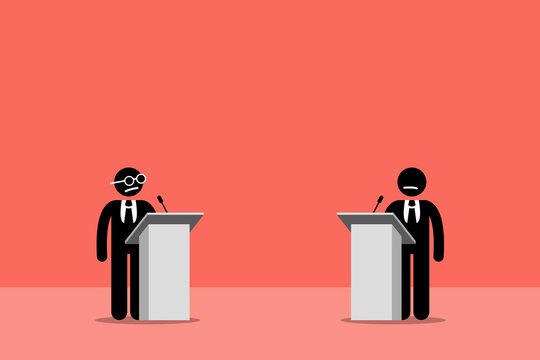 Әлеуметтік желілердің адам баласының 
дамуына ықпалы қандай?
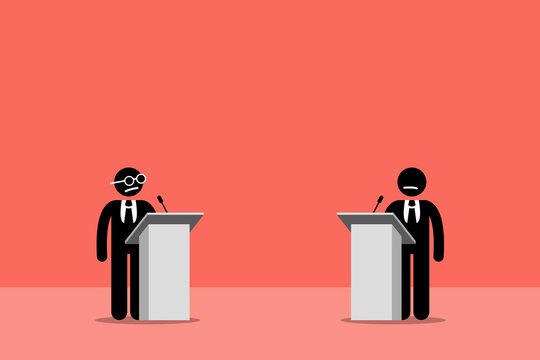 Компьютерлік ойындар жастардың  дамуына әсер етеді ме?